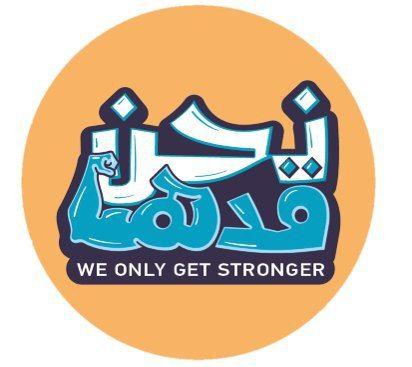 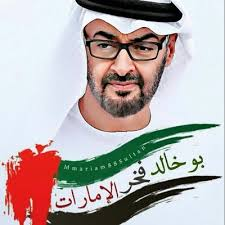 الحصة الأولى
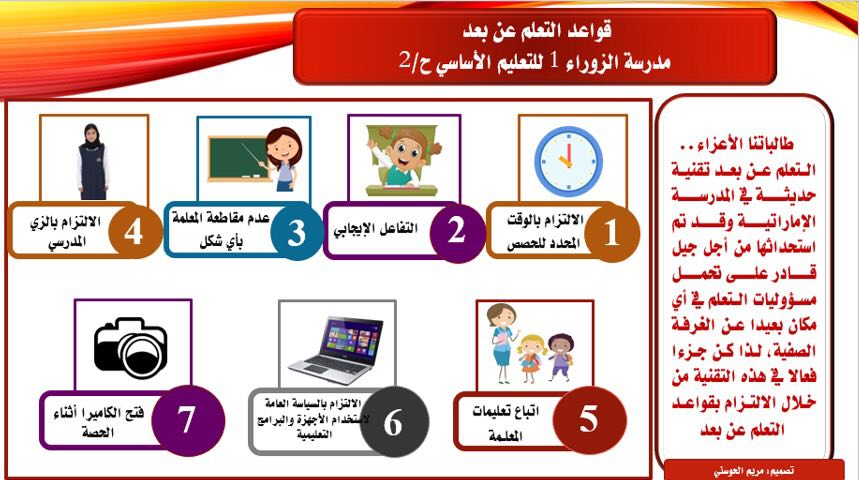 الثامن  1  نخبة
المجموعة  الأولى
آمنة جمعة - حمدة محمد
  فاطمة عبدالله  - موزة عبيد 
منى حسين
المجموعة الثانية
آمنة عبدالغفار - خديجة أيوب
 شيخة إبراهيم - مريم سند
موزة سعيد
المجموعة الثالثة 
أسماء عبدالله - ريم عبدالله
غلا علي - مريم علي 
نورة خالد
المجموعة الرابعة 
الغلا إبراهيم - سارة إسماعيل
سلامة سعيد - فاطمة أحمد 
 نوف مروان
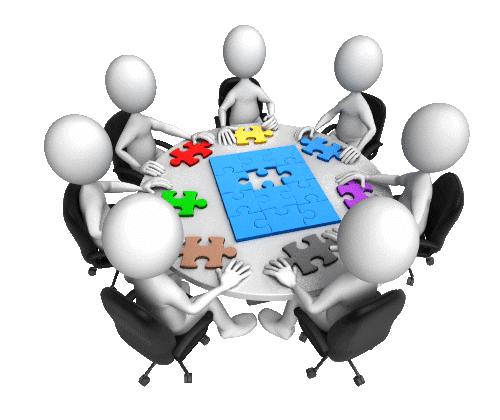 الثامن  2  نخبة
المجموعة  الأولى
أسماء سلطان - حليمة محمد 
عائشة علي -  حصة حميد
المجموعة الثانية
آسية سلطان – مريم عبدالله
غاية حمد - موزة سيف
المجموعة الثالثة 
الغالية إبراهيم -  سلامة عبدالله
فاطمة أحمد - ميثاء خالد
نوف علي
المجموعة الرابعة 
آمنة عبدالله - شيخة علي
فاطمة فيصل - نجوى مبارك
 وديمة أحمد
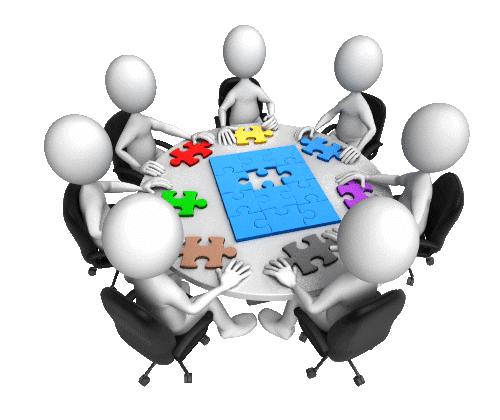 الثامن  3  نخبة
المجموعة  الأولى
آمنة محمد - روضة حسن
شهد سالم - فاطمة عمر
 ميثة مروان   - مهرة محمد
المجموعة الثانية
إيمان عبدالعزيز - ريم راشد
شوق محمد - مارية عبدالله
ميرة محمد  -  عائشة يوسف
المجموعة الثالثة 
حمدة عبدالله - سارة حمد 
خولة إبراهيم -  هند أحمد
خلود علي
المجموعة الرابعة 
عائشة خالد - سارة صالح 
عائشة عبدالله - مريم إبراهيم
سارة يوسف
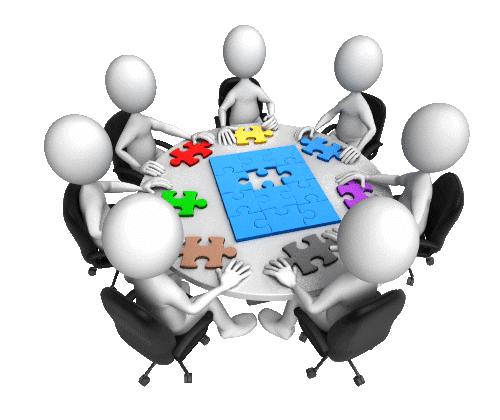 هيا لنذهب إلى منصة مدرسة ونشاهد هذا الفيديو
https://madrasa.org/category/arabic/section/section-%D8%A7%D9%84%D9%85%D8%AD%D8%A7%D8%AF%D8%AB%D8%A9/subsection/%D8%A7%D9%84%D8%AA%D8%B9%D8%A8%D9%8A%D8%B1%20%D8%B9%D9%86%20%D8%A7%D9%84%D9%86%D9%81%D8%B3/lesson/%D8%A2%D8%AF%D8%A7%D8%A8%20%D8%A7%D9%84%D8%A7%D8%B3%D8%AA%D9%85%D8%A7%D8%B9%20%D9%88%D8%A7%D9%84%D8%AA%D8%AD%D8%AF%D8%AB
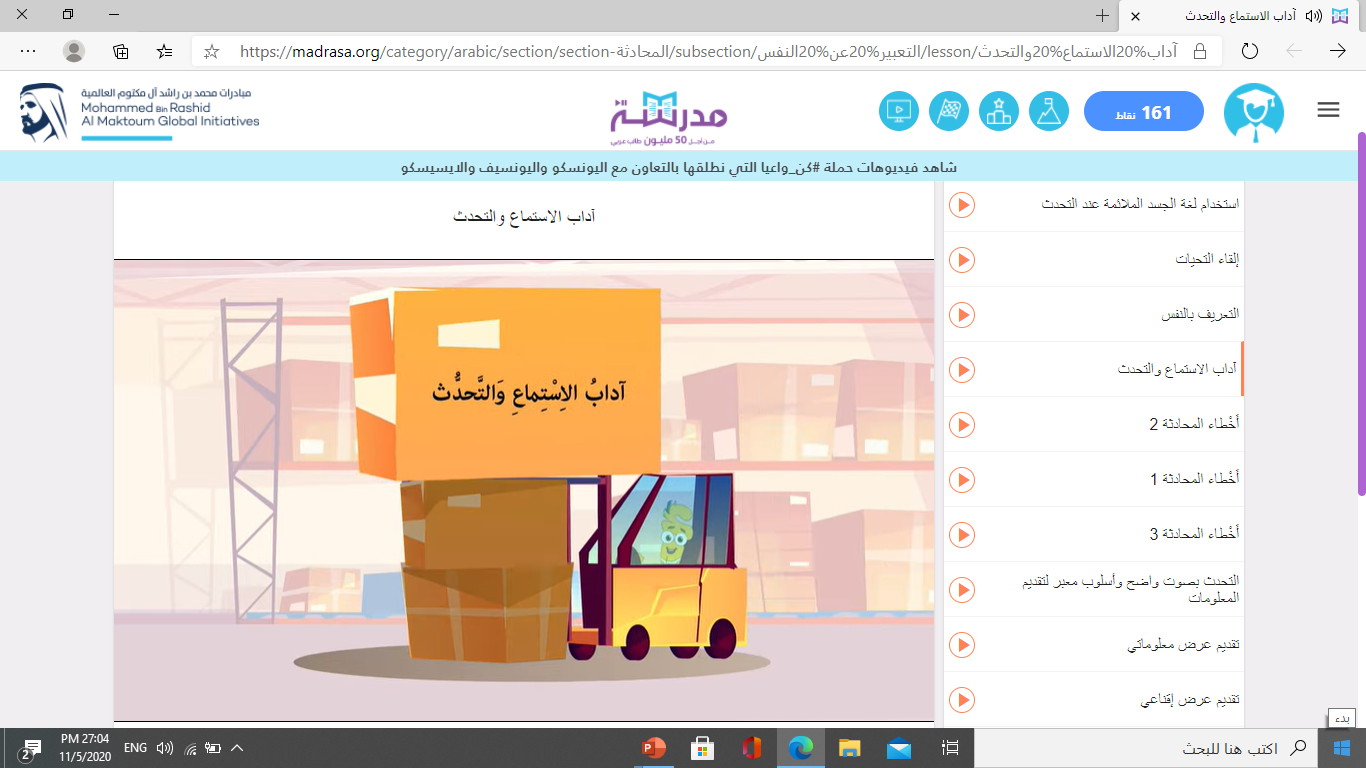 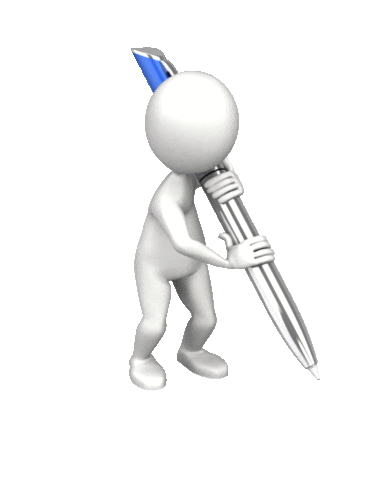 التهيئة
 الحافزة
ماذا استفدنا من الفيديو السابق ؟
هيا لنتنافس ونكتب إجاباتنا في برنامج الـ
mentimeter
( لمدة دقيقتين )
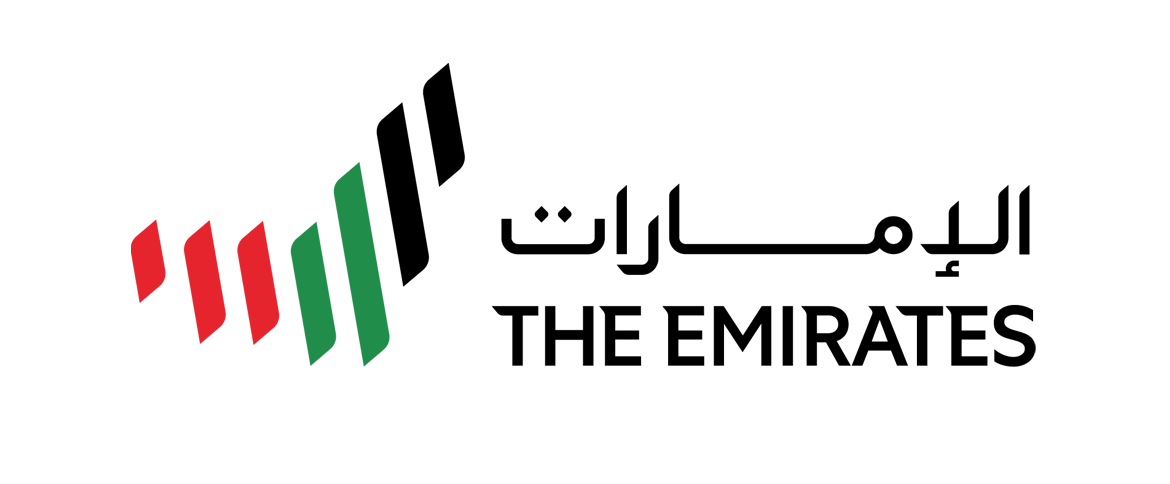 عرض إقناعي 
الحصة الأولى
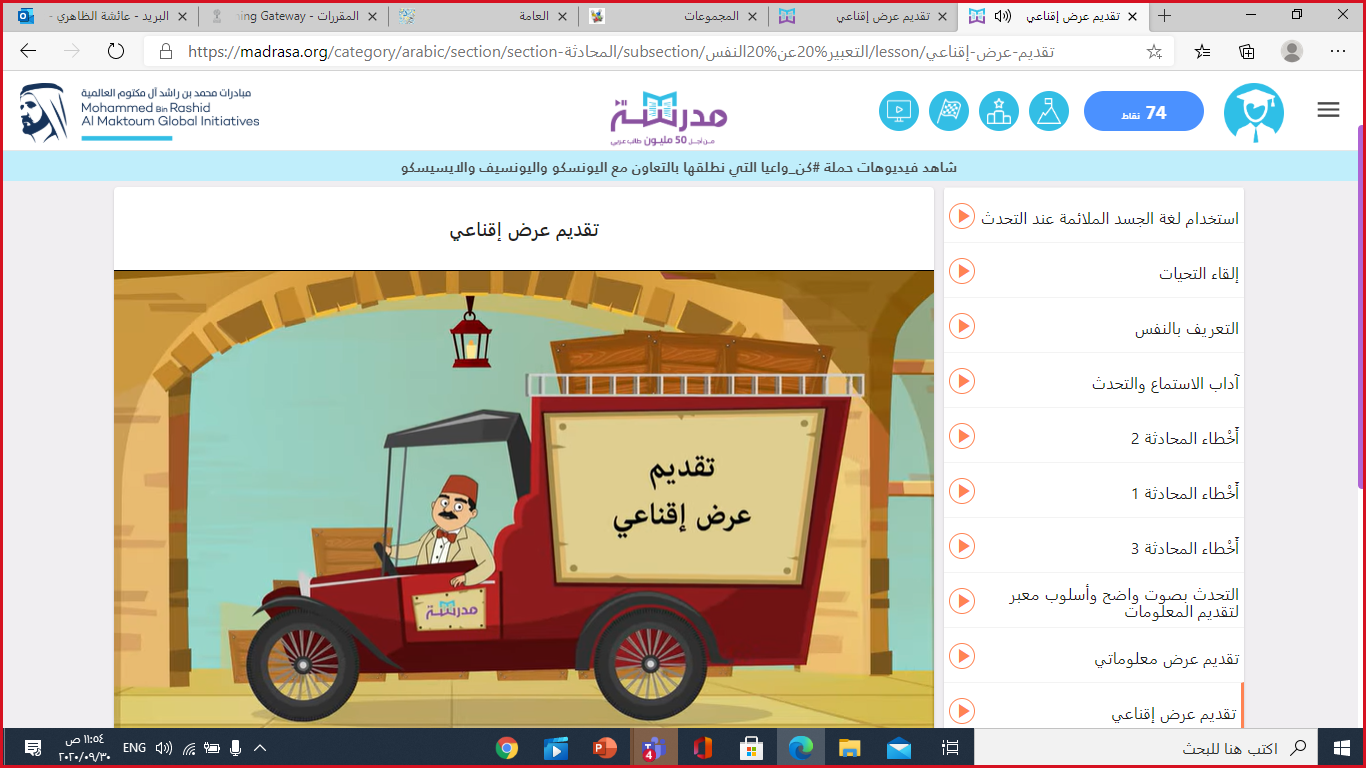 إعداد الأستاذة 
عائشة الظاهري
2021
يستغرق تنفيذ هذا الدرس حصتين
نواتج التعلم
نقدم عرضا شفويا إقناعيا منظما عن ظاهرة 
أو مشكلة ، نعرض فيه الأسباب والنتائج ، ونقترح حلا أو أكثر ، ونستخدم إستراتيجيات الكلام المتضمنة : ضبط التنغيم ، ووضوح الصوت ، وتوقيت الكلام ، والاتصال البصري ، ونعبر عن وجهة نظرنا في المادة المعروضة .
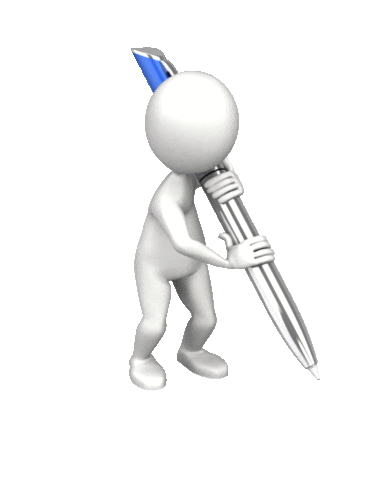 ماذا نعرف عن العمل التطوعي ؟
التقويم
 القبلي
فِعْل الخير دون انتظار مقابل
هيا لنتنافس ونكتب إجاباتنا في برنامج الـ
mentimeter
( لمدة دقيقتين )
قبل العرض :
ما الخطوات الواجب اتباعها قبل العرض التقديمي؟
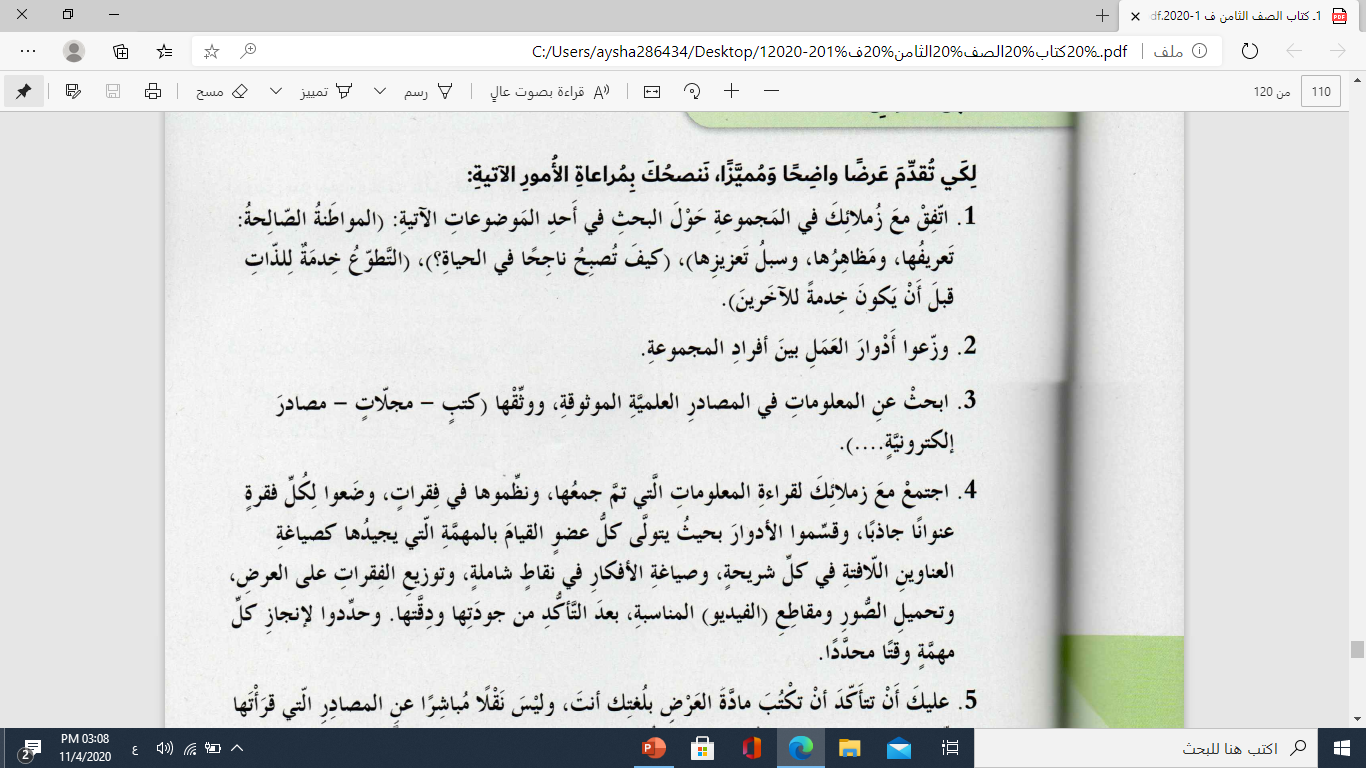 قبل العرض :
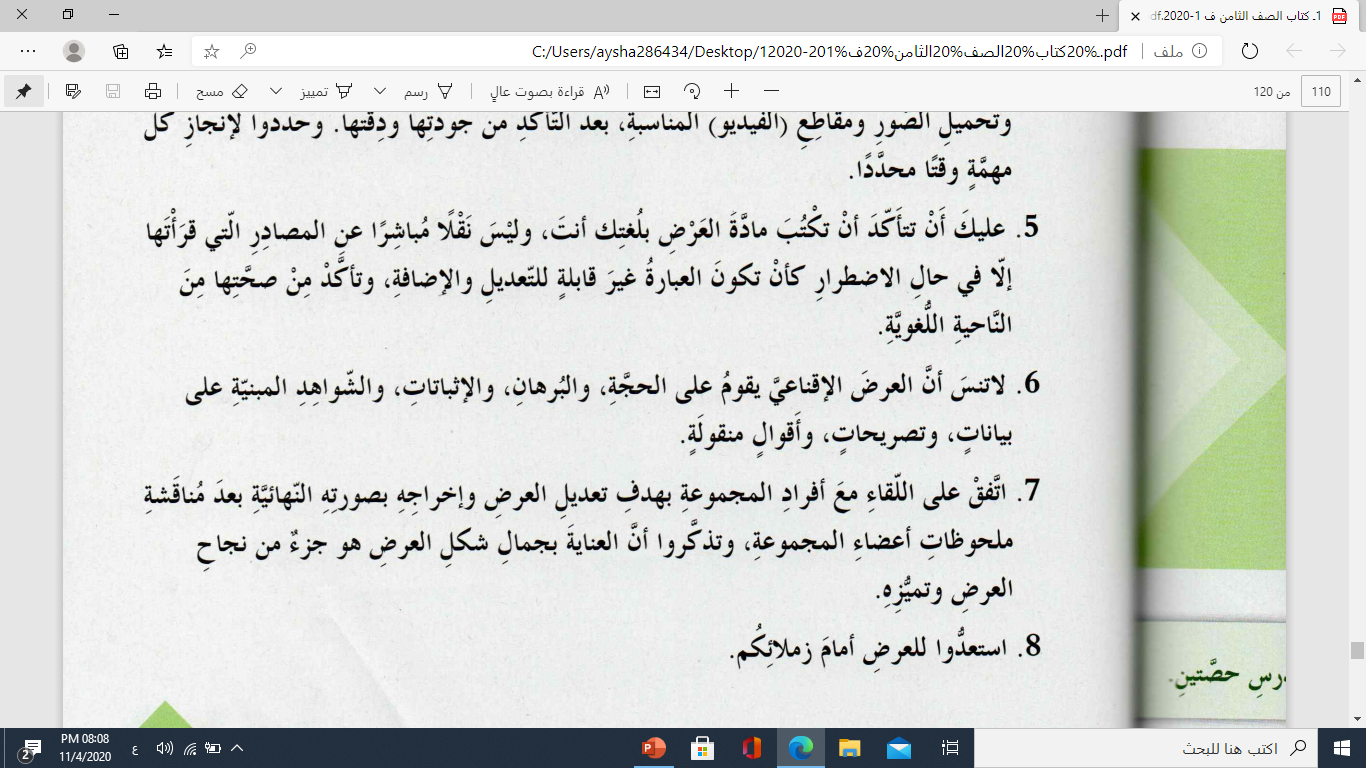 التقويم الختامي
بطاقة الخروج
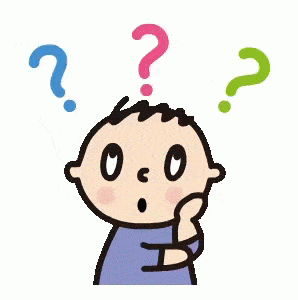 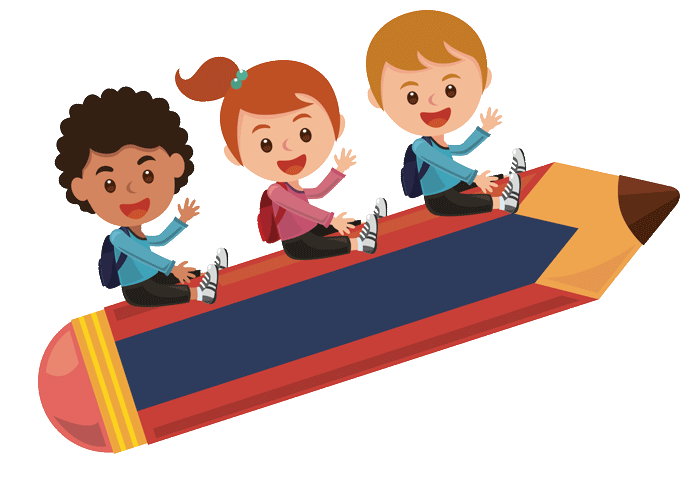 نبحث عن المعلومات في :
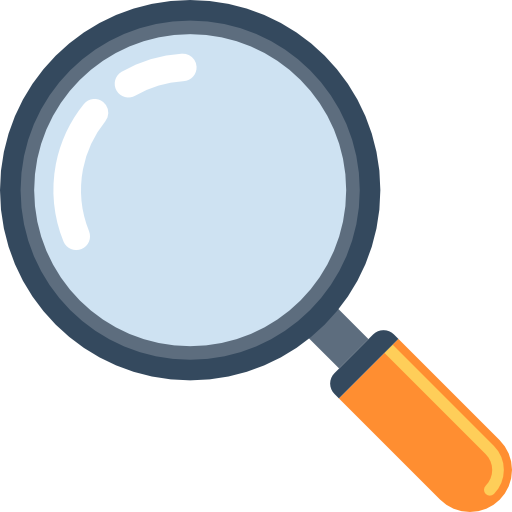 لنكتشف معاً ------->
المصادر العلمية الموثوقة
العرض الإقناعي يقوم على :
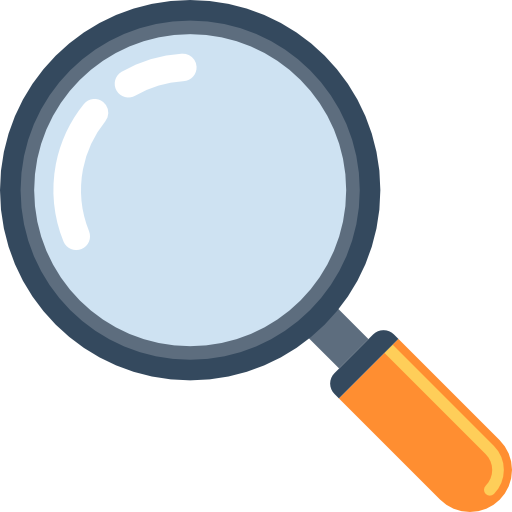 لنكتشف معاً ------->
الحجة والبرهان والإثباتات والشواهد
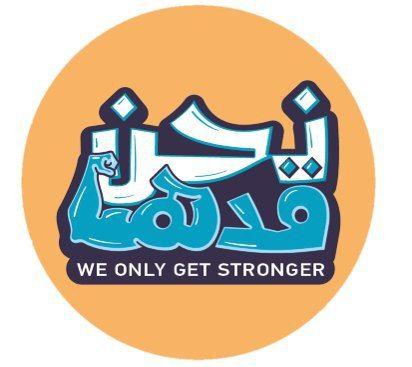 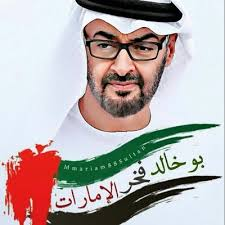 الحصة الثانية
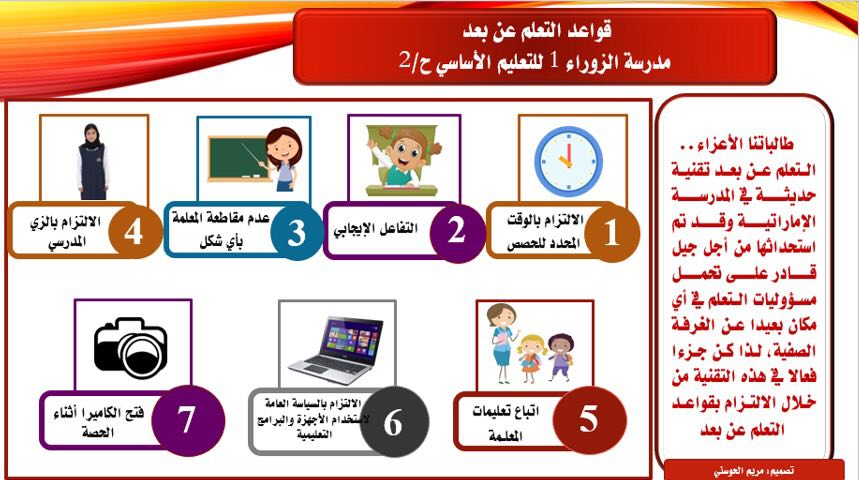 الثامن  1  نخبة
المجموعة  الأولى
آمنة جمعة - حمدة محمد
  فاطمة عبدالله  - موزة عبيد 
منى حسين
المجموعة الثانية
آمنة عبدالغفار - خديجة أيوب
 شيخة إبراهيم - مريم سند
موزة سعيد
المجموعة الثالثة 
أسماء عبدالله - ريم عبدالله
غلا علي - مريم علي 
نورة خالد
المجموعة الرابعة 
الغلا إبراهيم - سارة إسماعيل
سلامة سعيد - فاطمة أحمد 
 نوف مروان
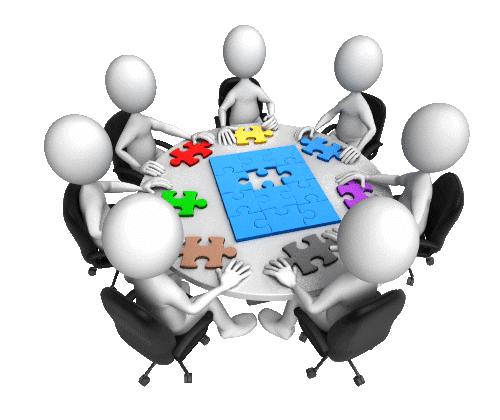 الثامن  2  نخبة
المجموعة  الأولى
أسماء سلطان - حليمة محمد 
عائشة علي -  حصة حميد
المجموعة الثانية
آسية سلطان – مريم عبدالله
غاية حمد - موزة سيف
المجموعة الثالثة 
الغالية إبراهيم -  سلامة عبدالله
فاطمة أحمد - ميثاء خالد
نوف علي
المجموعة الرابعة 
آمنة عبدالله - شيخة علي
فاطمة فيصل - نجوى مبارك
 وديمة أحمد
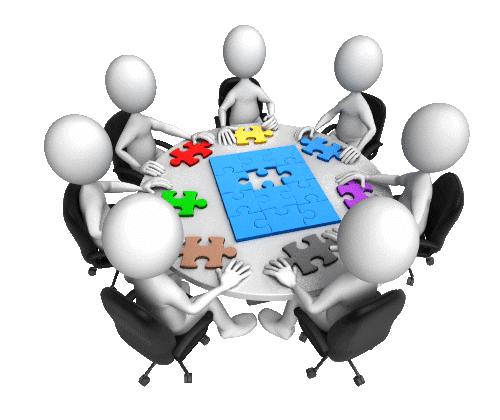 الثامن  3  نخبة
المجموعة  الأولى
آمنة محمد - روضة حسن
شهد سالم - فاطمة عمر
 ميثة مروان   - مهرة محمد
المجموعة الثانية
إيمان عبدالعزيز - ريم راشد
شوق محمد - مارية عبدالله
ميرة محمد  -  عائشة يوسف
المجموعة الثالثة 
حمدة عبدالله - سارة حمد 
خولة إبراهيم -  هند أحمد
خلود علي
المجموعة الرابعة 
عائشة خالد - سارة صالح 
عائشة عبدالله - مريم إبراهيم
سارة يوسف
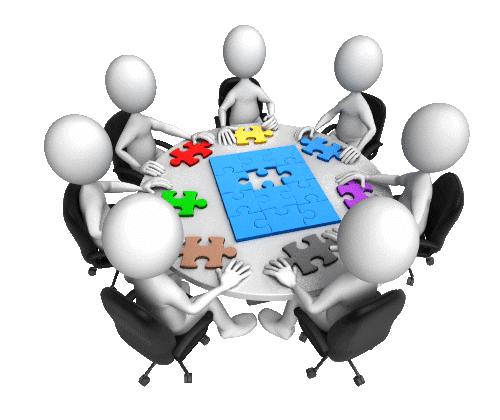 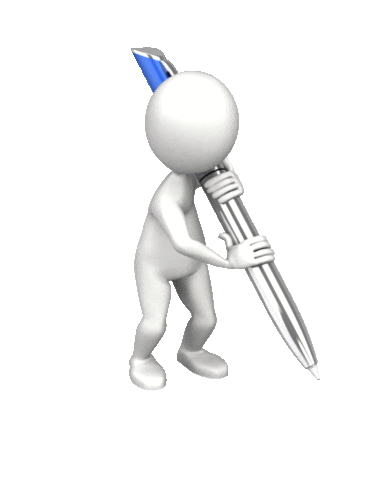 التقويم
 القبلي
نكتب أكبر عدد من الكلمات التي تدل على النجاح
هيا لنتنافس ونكتب إجاباتنا في برنامج الـ
mentimeter
( لمدة دقيقتين )
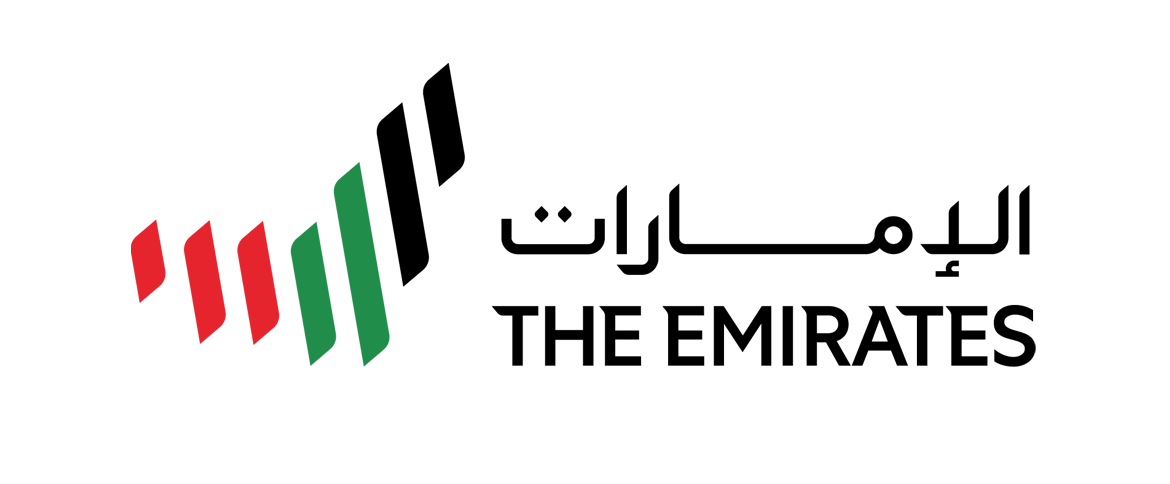 عرض إقناعي 
الحصة الثانية
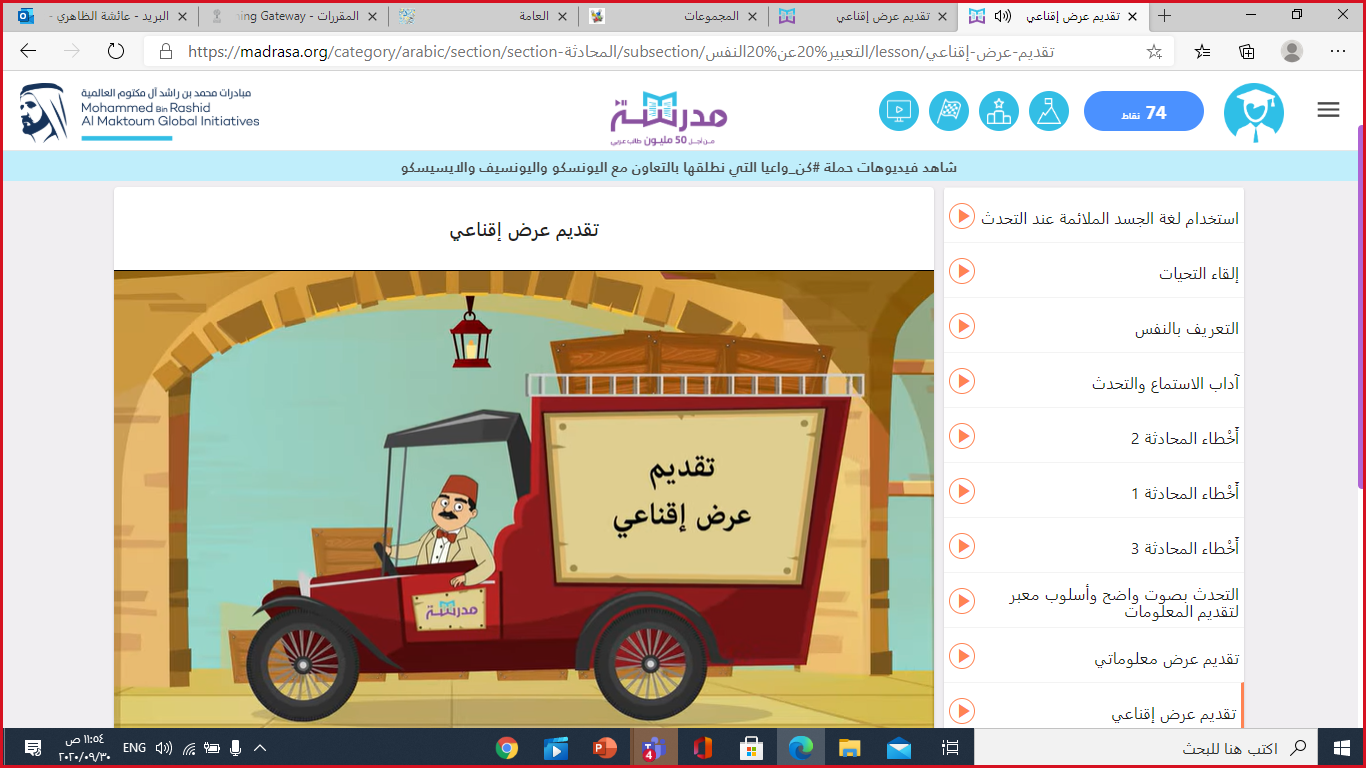 إعداد الأستاذة 
عائشة الظاهري
2021
يستغرق تنفيذ هذا الدرس حصتين
نواتج التعلم
تقدم عرضا شفويا إقناعيا منظما عن ظاهرة 
أو مشكلة ، تعرضي فيه الأسباب والنتائج ، مقترحة 
حلا أو أكثر ، مستخدمة إستراتيجيات
 الكلام المتضمنة : ضبط التنغيم ، ووضوح الصوت ، وتوقيت الكلام ، والاتصال البصري ، معبرة عن وجهة نظرها في المادة المعروضة .
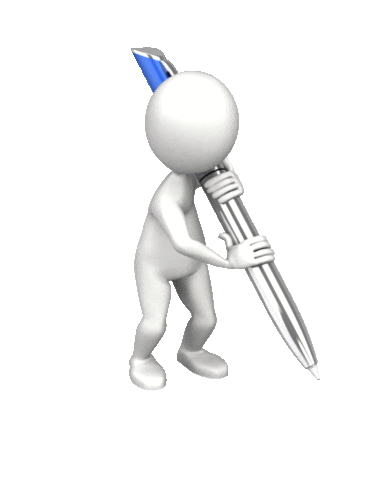 التهيئة
 الحافزة
ماذا استفدتن من الفيديو السابق ؟
هيا لنتنافس ونكتب إجاباتنا في برنامج الـ
mentimeter
( لمدة دقيقتين )
في أثناء العرض :
ما الخطوات الواجب اتباعها أثناء العرض التقديمي؟
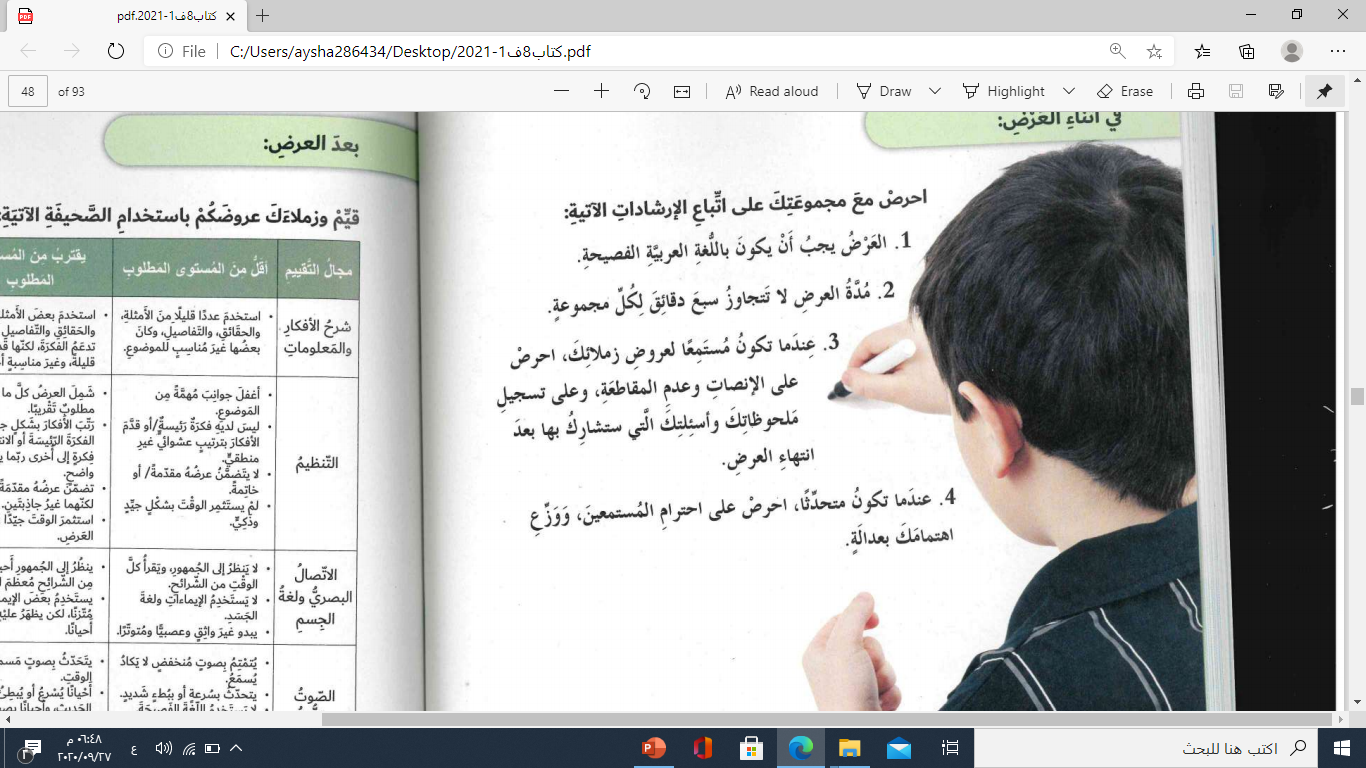 بعد العرض :
كيف نُقيِّم العرض التقديمي؟
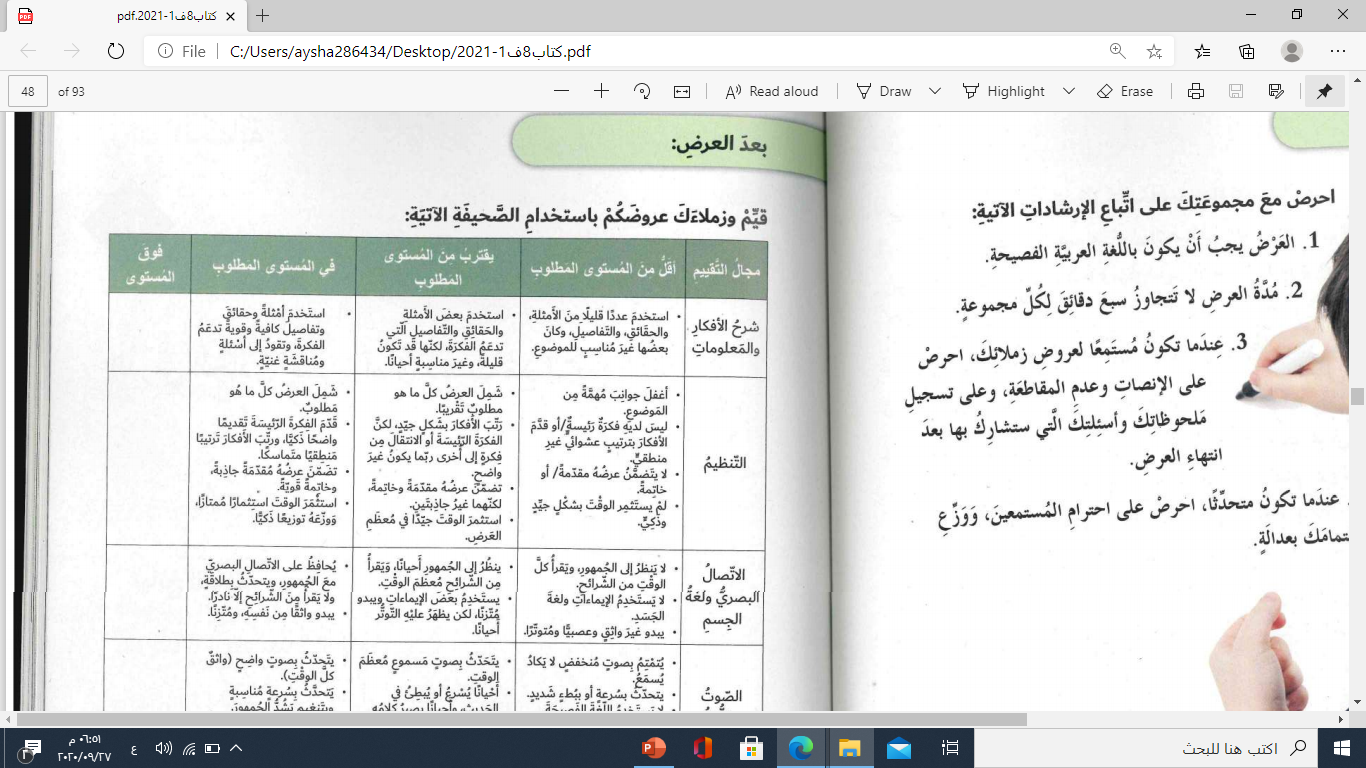 بعد العرض :
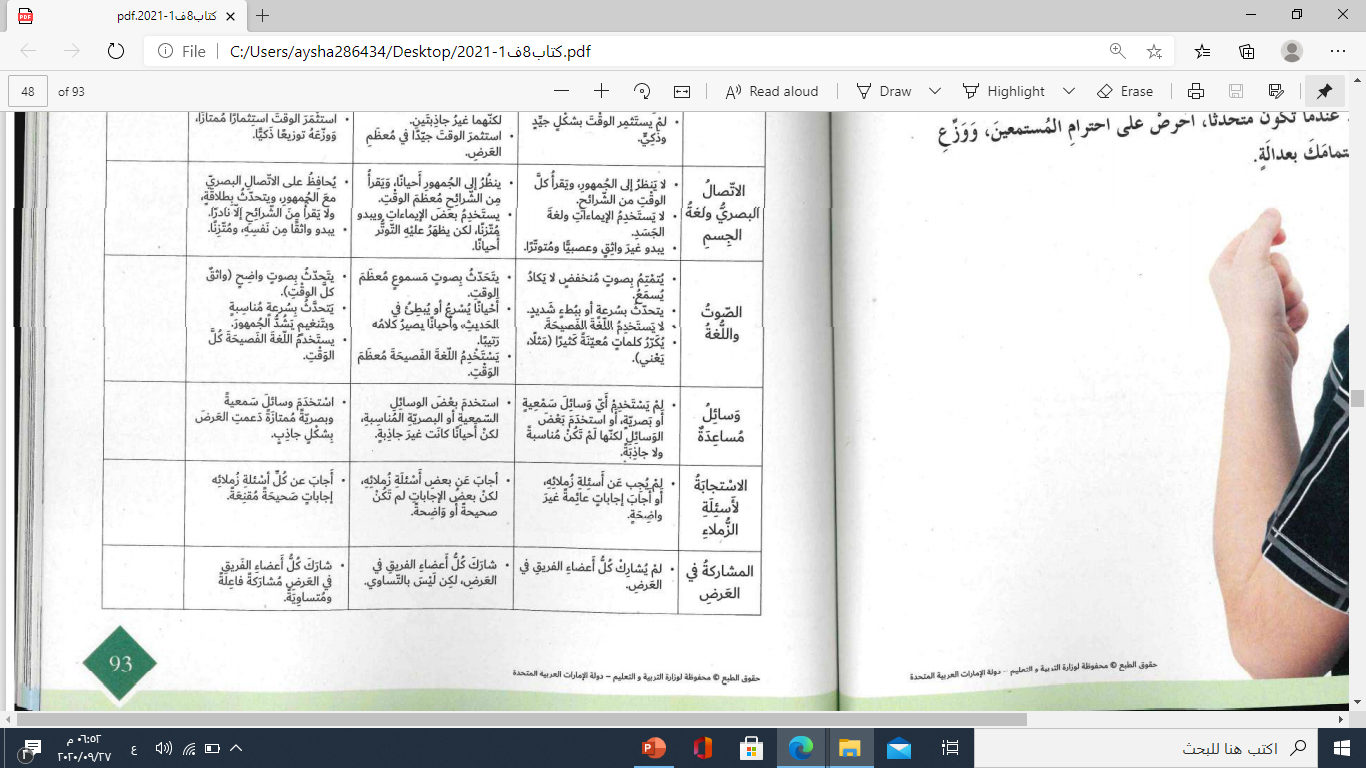 التقويم الختامي
بطاقة الخروج
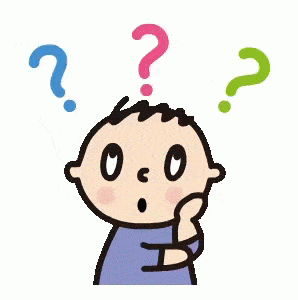 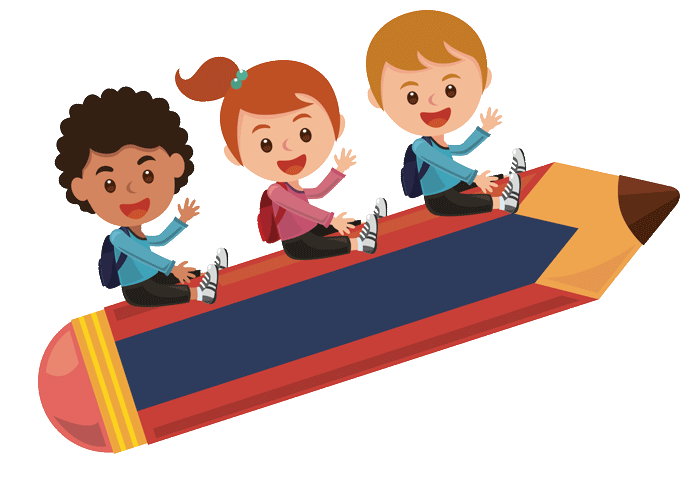 مجال التقييم يكون في عدم شرح الأفكار والمعلومات 
( صح أم خطأ )
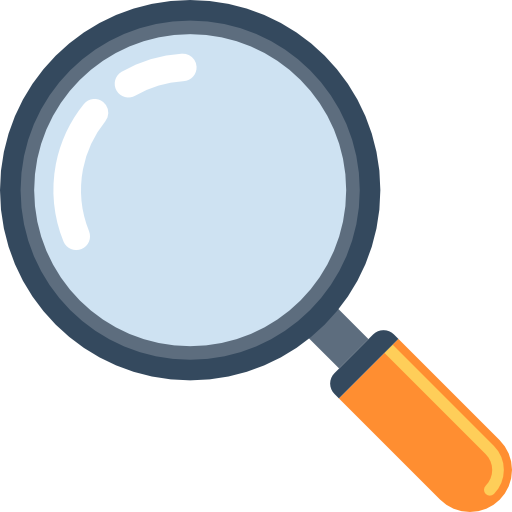 لنكتشف معاً ------->
خطأ
مجال التقييم يكون في الاستجابة لأسئلة الزملاء 
( صح أم خطأ )
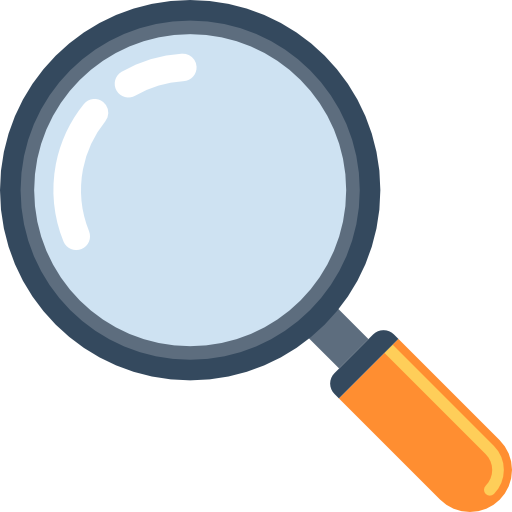 لنكتشف معاً ------->
صح